המכללה לביטחון לאומי – מחזור מ"ח
הצגת קורס קיץ
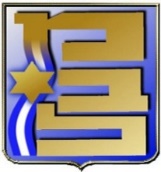 מאי 2020
1
מטרות הקורס קיץ
הכנת התלמידים הבינ"ל ללימודיהם בשנת מב"ל. 
הבניית בסיס ידע משותף.
חשיפה לתרבות ישראלית.
גיבוש הקבוצה.
סיוע בקליטת התלמידים ובני משפחותיהם.
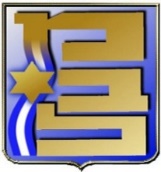 2
סיכום הקורסים האחרונים
בשנים האחרונות, הקורס התקיים במשך שמונה שבועות. 
הקורס היה בנוי מארבע תחומי תוכן מרכזיים וסביבם שפע של אורחים וסיורים. 
ארבעת תחומי התוכן: 
לימודי מזה"ת / ד"ר אורי גולדברג
דוקטרינת הביטחון הלאומי של ישראל / פרופ' אבי בן-צבי
היסטוריה צבאית / ד"ר ענת שטרן
לימודי עברית
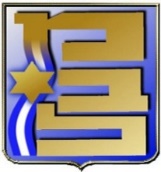 3
עיקרי המשובים
ככלל, המשובים בקורס קיץ לאורך השנים האחרונות היו גבוהים מאד, עם מעט הערות לשיפור. 
לימודי התוכן של ד"ר אורי גולדברג ופרופ' אבי בן-צבי זכו להערכות מעט נמוכות יותר. 
באופן עקבי המשתתפים מציינים את הצורך בזמן הנדרש להם להתארגנות אישית בתקופת הקיץ, ומודים על הסיוע שניתן להם בכך.
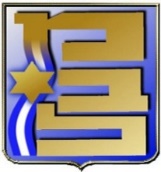 4
קורס קיץ – מחזור מ"ח
קורס קיץ יתקיים בתאריכים: 20 ביולי עד 20 באוגוסט 2020. 
הלימודים יתקיימו בכיתת צוות 1 + סיורים.
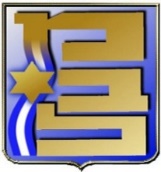 5
משימות מול המשתתפים לפני הקורס
קו"ח משתתפים + מידע על בני זוג וילדים + מידע אישי על תזונה ומגבלות נוספות – רמ"ד קש"ח
מכתב קבלת פנים – בחתימת מפקד המכללות
מעבר לבית – סלסלת פירות
ראיונות אישיים – מד"רית
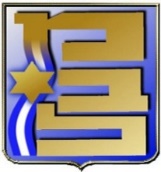 6
משימות במב"ל
תגי שם, שולחן וכיס
ערכת קליטה: תיק גב, חולצה, כובע, כוס שתיה, כלי כתיבה, מחברת, ערכת קורונה.
מרחב מב"ל – השלמת שילוט באנגלית (מליאה, ספריה, חדר אוכל וכו')
ספר מתנה 
רשימת טלפונים חיוניים
פתיחת קבוצת וואטסאפ
אישורי כניסה לבסיס
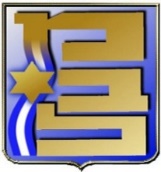 7
מנהלות לאורך הקורס
ארוחת צהריים תוגש בחדר אוכל מב"ל, קפה, שתיה קרה וכיבוד קל בכיתה לאורך כל היום. 
סיורים – לפני כל סיור תצא פקודת מנהלות שתכלול היערכות לוגיסטית מפורטת בסטנדרט המקובל במב"ל. 
מחשבים אישיים – לבחינה
קבלת פנים כולל בני זוג ונספחים צבאיים – 22 ביולי.
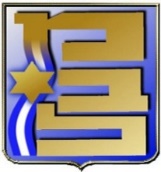 8
לו"ז
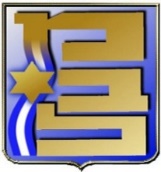 9
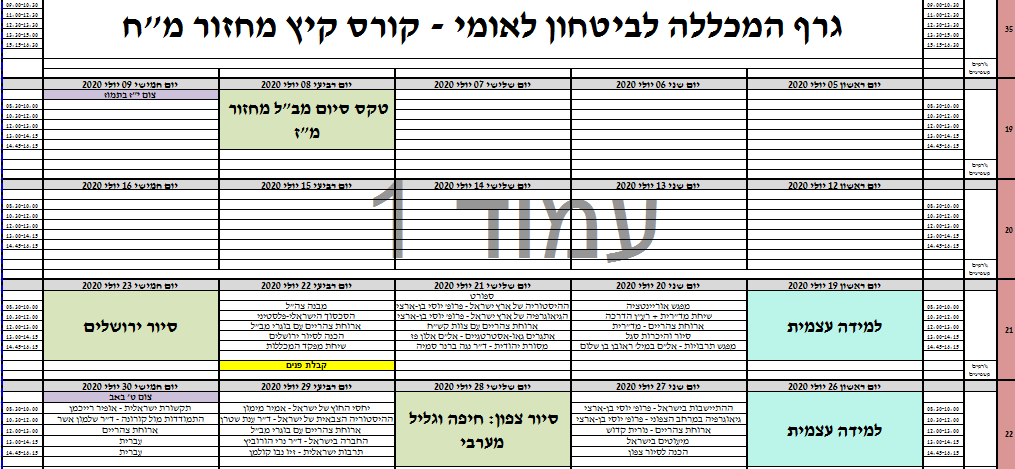 10
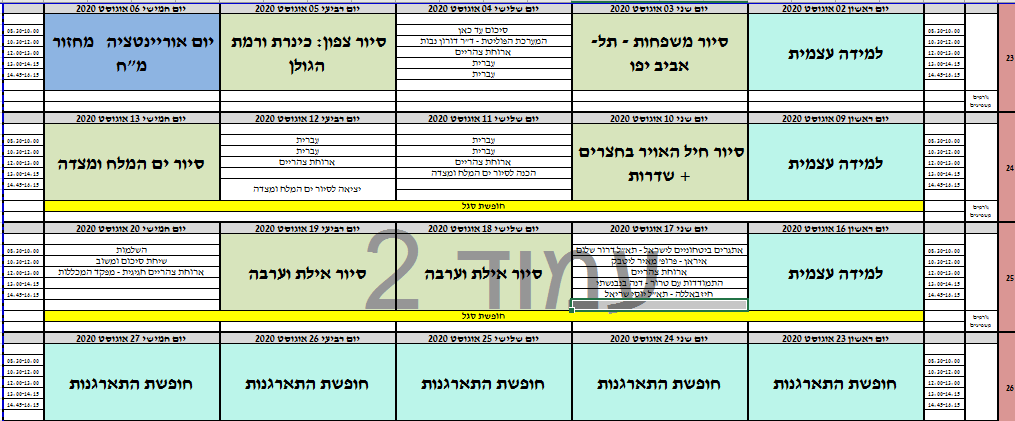 11